“In My Power, I Empower”

Moving Black Youth From Spirit-Murder
 to Emotional Emancipation
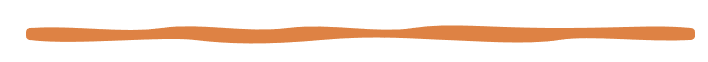 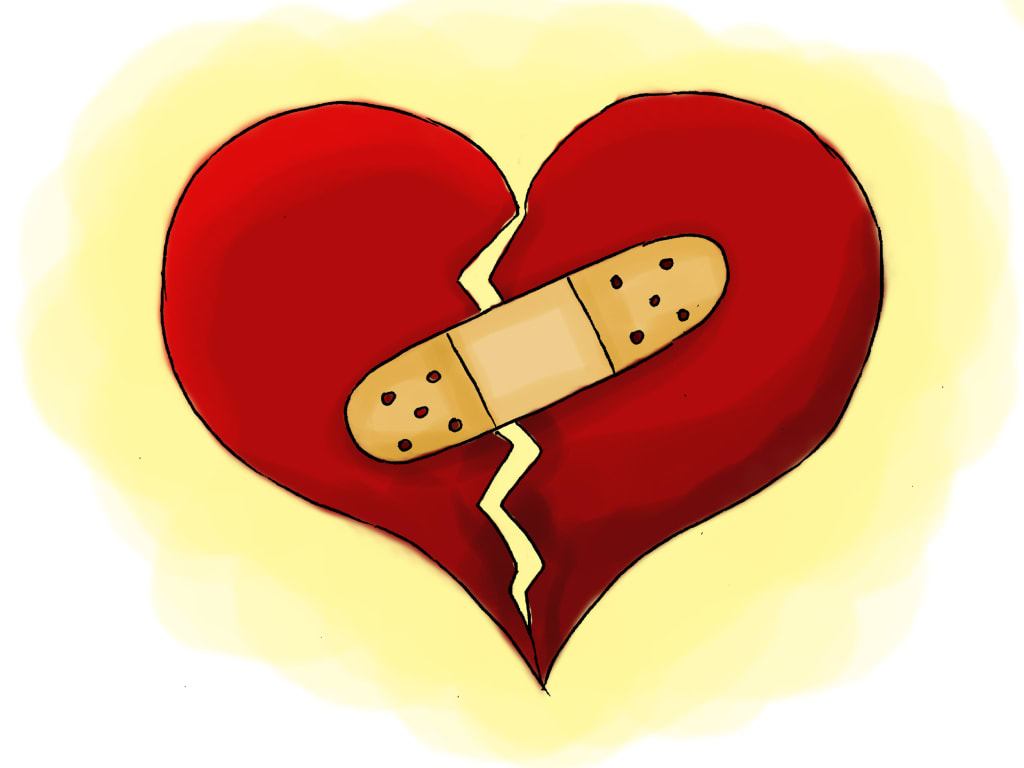 An equity-grounded presentation by 




Program Manager/ Visionary for the city’s inaugural Black Youth Leadership Initiative
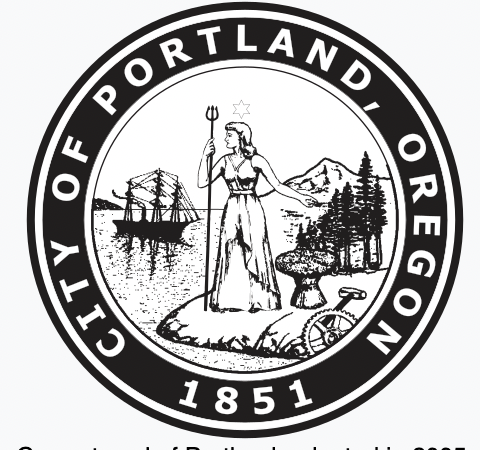 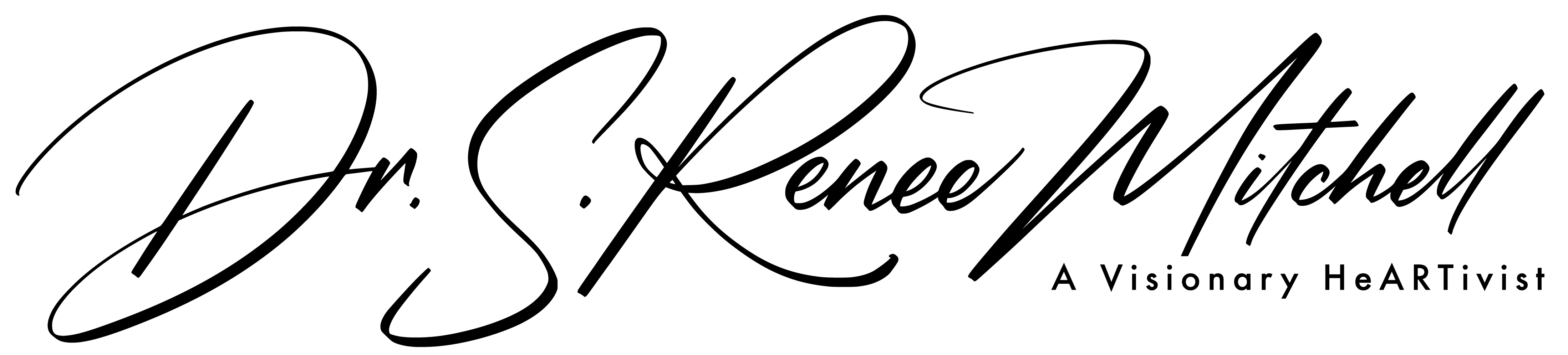 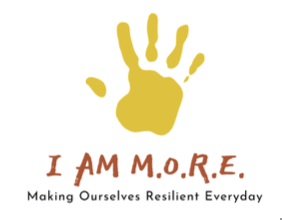 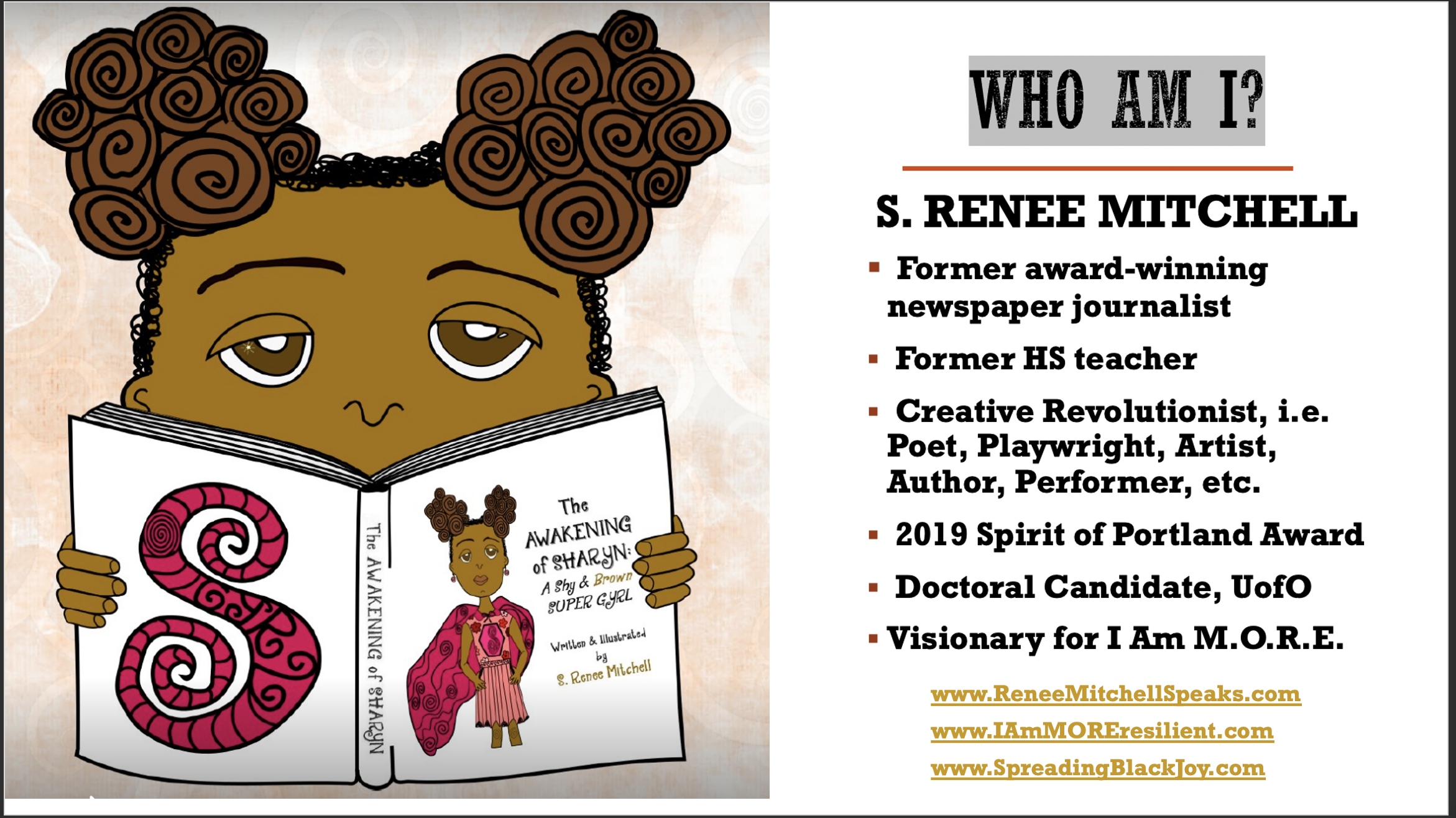 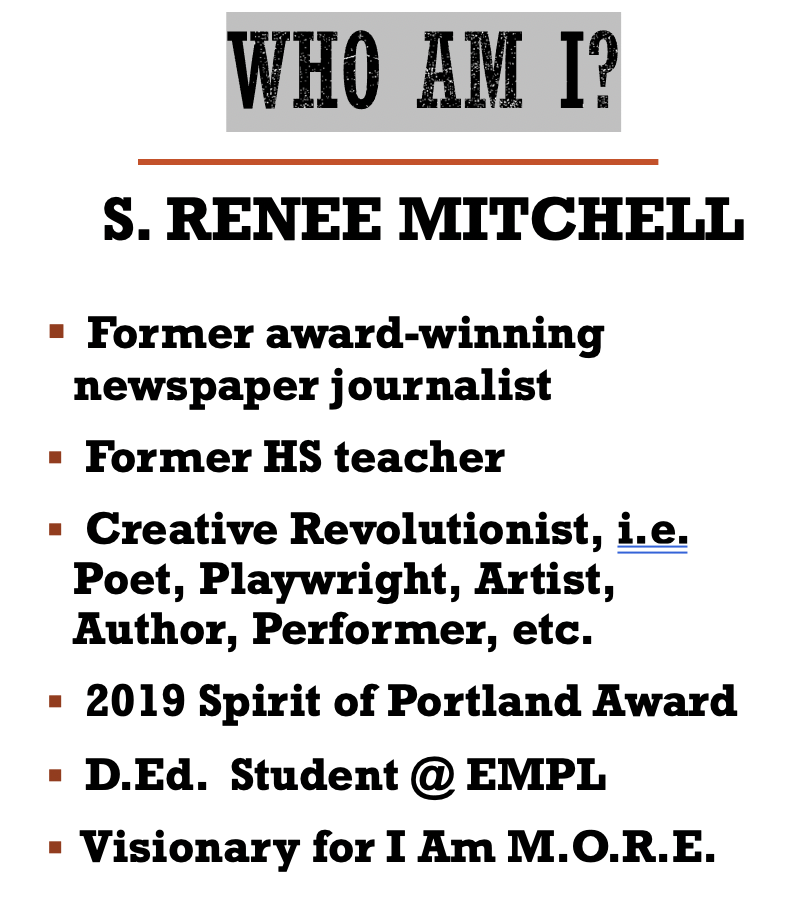 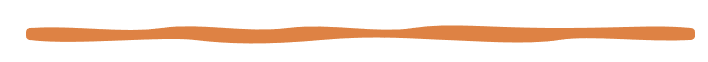 Award-winning former newspaper journalist for 25 years
Former high school teacher
Visionary founder of I Am M.O.R.E. (Making Ourselves Resilient Everyday)
3x SEL awardee NYC-based NoVo Foundation

Creative Revolutionist™, i.e., Poet  Playwright, Artist, Author, Performer, etc. 
Trauma-Informed /SEL expert
2021 Gladys McCoy Lifetime Achievement Awardee – Mult. Cnty

2019 Spirit of Portland Award
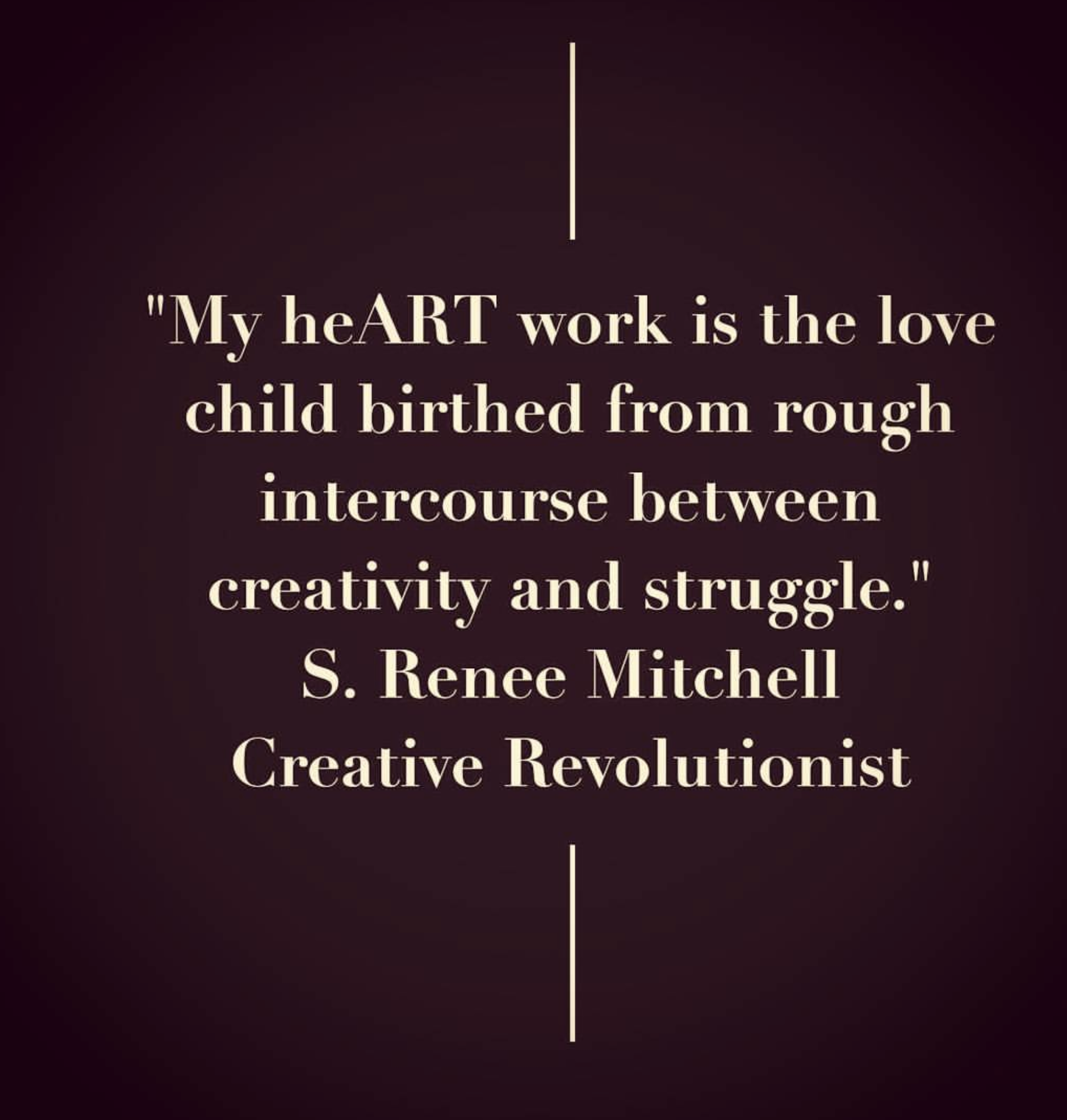 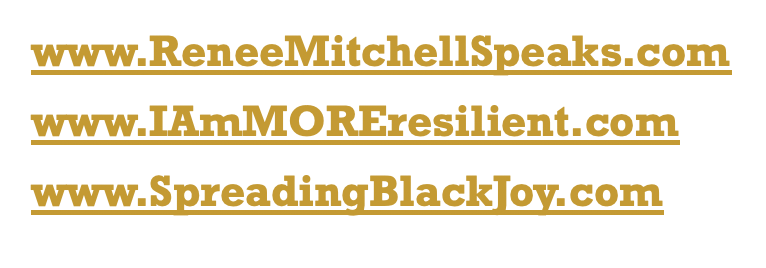 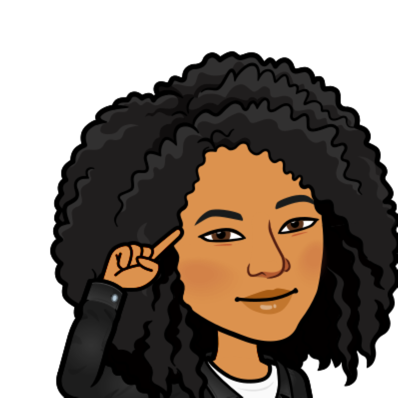 What you see
is not the
whole picture of who
 I am…
Growing up, my scars were invisible…
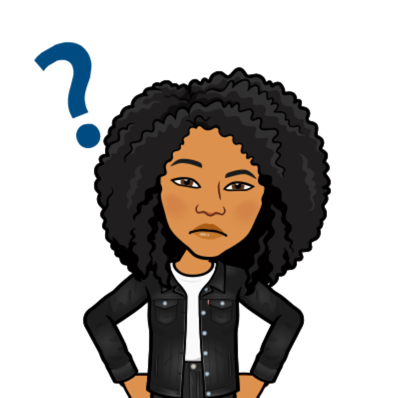 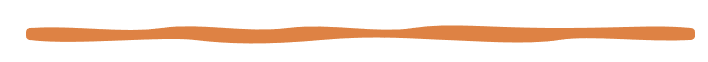 Mother wound / abandonment
Grief / Withdrawn / Sleeplessness
Shame / Low self-esteem / Shy
Imposter syndrome 
Mistrusting  / Suspicious of others
  Emotionally Detached
Pessimistic / Resentful / Angry
Addictive negative habits
Self-sabotaging /  Depressed
Distracted  /  Envious of others
Anxious / Distrustful / Quiet
Self-critical /Judgmental
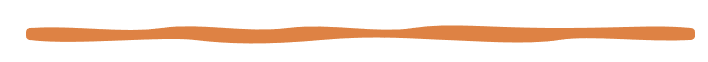 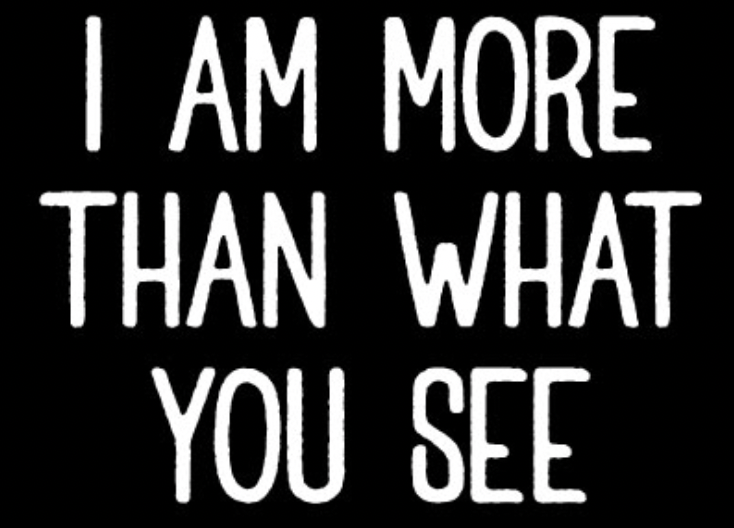 Becoming a teacher  helped me define my purpose
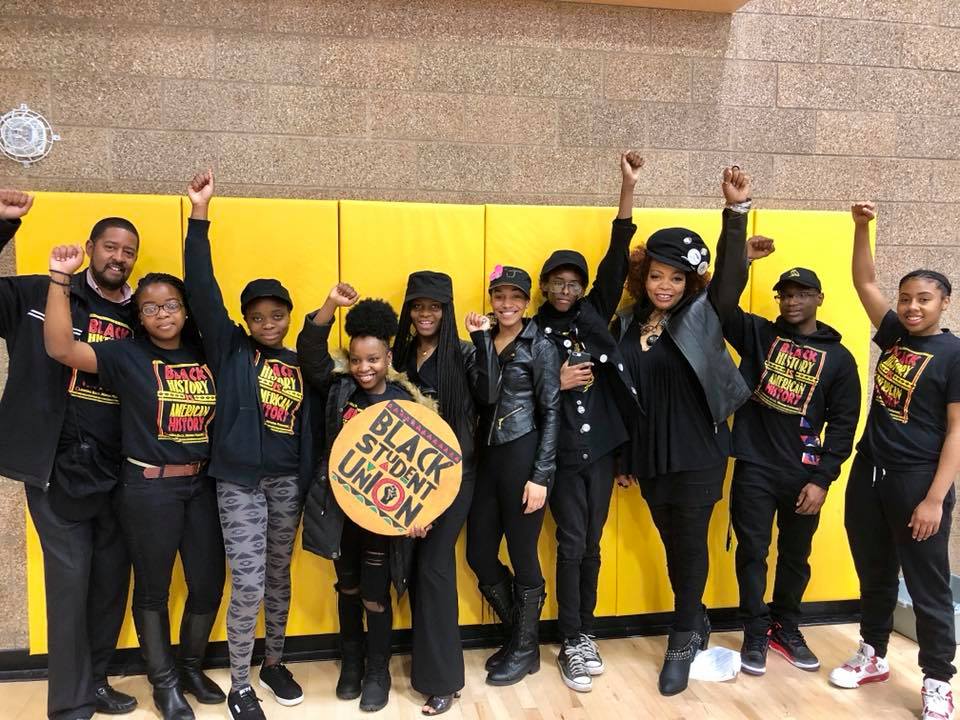 I am rooted in offering culturally empowering healing-centered programming because...

when I became the only Black teacher at Oregon’s most diverse high school, I saw a similar woundedness       in other Black youth that I had experienced during a lifetime of enduring racial oppression & other forms of crippling trauma.
Founded I Am MORE.

 Then, in pursuit of my Doctor of Education degree, I discovered....
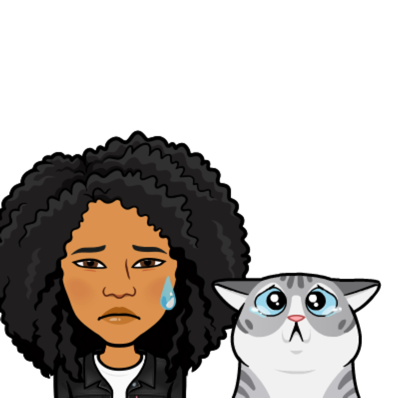 Black youth Are 
THE most prodigiously traumatized
Adolescent group
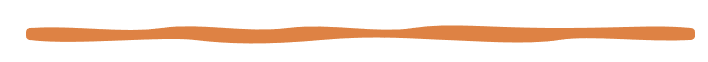 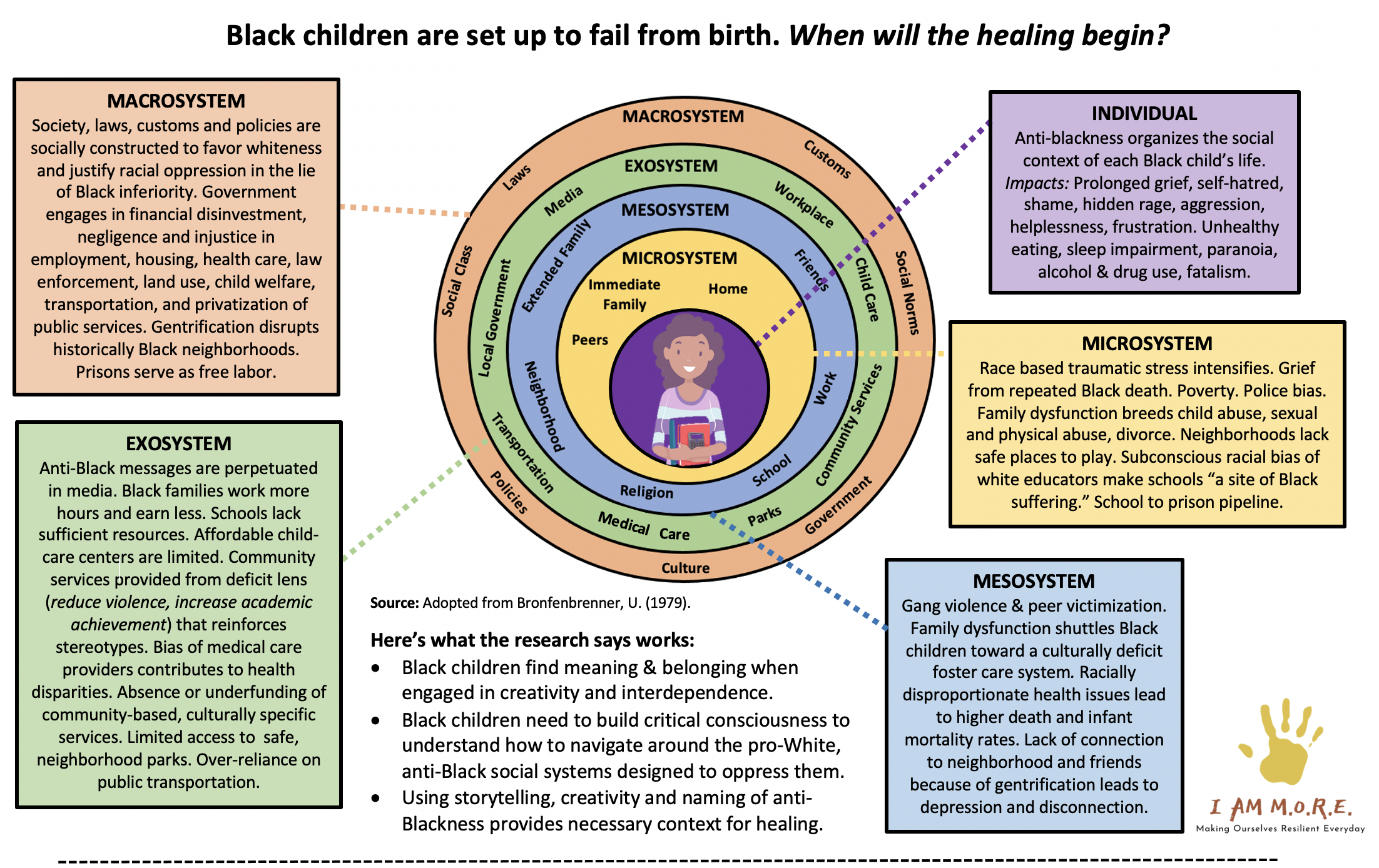 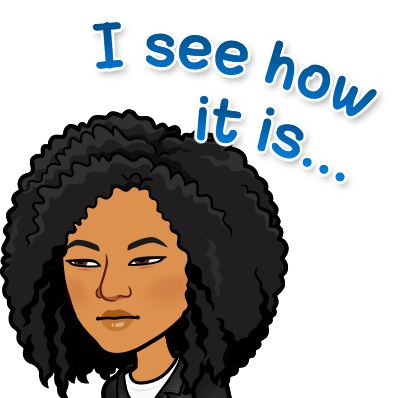 Adapted from Bronfenbrenner, U. (1979). 
 
Sources: Alim & Paris, 2015; Assari et al., 2017; Bennett et al., 2004; Brody et al., 2014; Carter et al., 2005; Coles, 2020; Comas- Díaz; Davis, 2008; DeGruy, 2017; Dumas, 2014; Evans, 2004; Hall & Neville, 2019; French et al., 2020; Ginwright & Cammarota, 2009; Gym 1994;  Grills et al., 2016; Grinage, 2019; Gump, 2010; Hardy, 2013; Hyland, 2015; Jackson et al., 2010; Johnson et al., 2019; Kaholokula, 2016; Ladson-Billings, 1992; Legette et al., 2020; Love, 2019; Masten, 2014; Paris & Alim, 2017; Reuf & Fletcher, 2004; Roediger, 1994; Rucker et al., 2010; Shonkoff et al., 2012; Tatum, 2003; Williams et al., 2019; and Wilson, 2002.
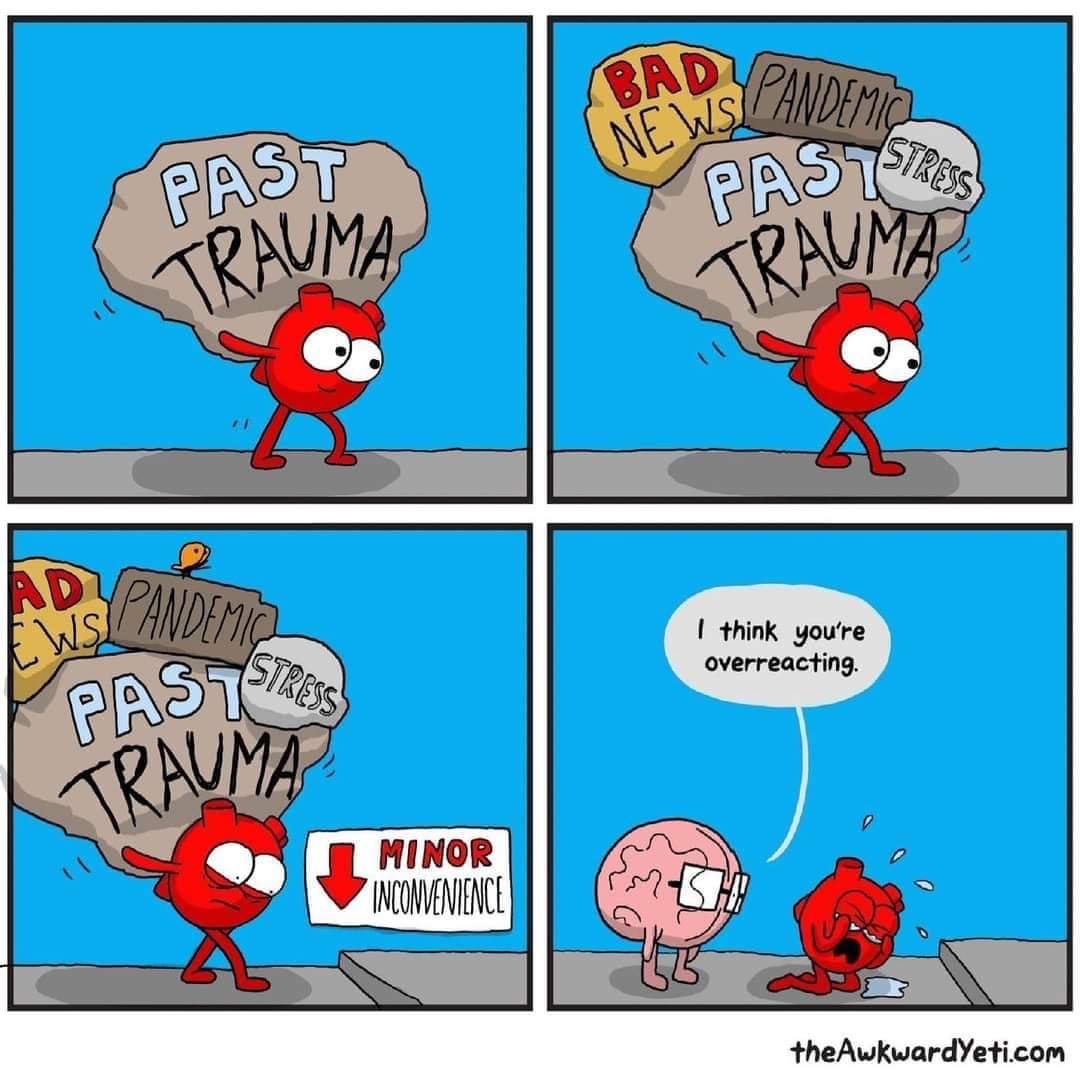 Too often, schools, society, and even parents blame 
the victims...
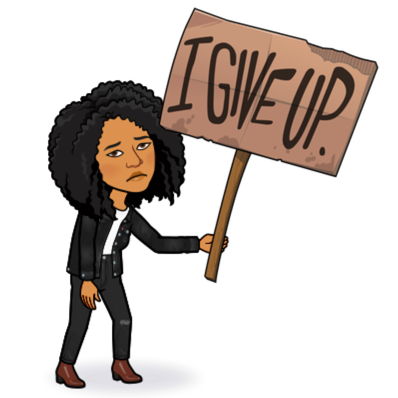 Black youth 
don’t need more discipline, a basketball, or
outside approval 
to get their lives 
on track...
They need
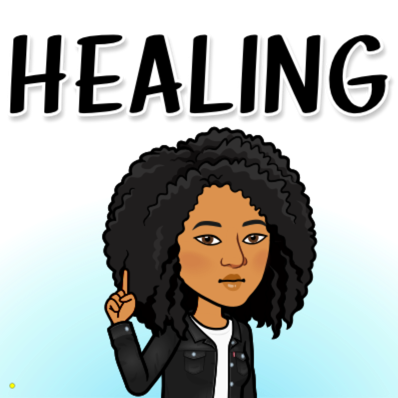 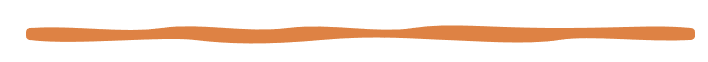 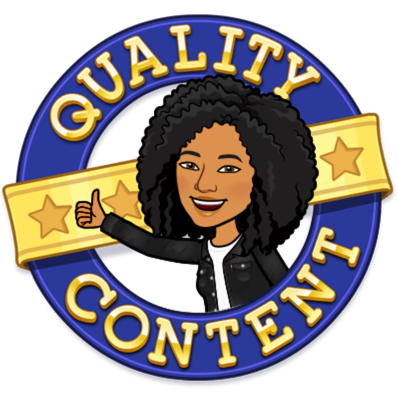 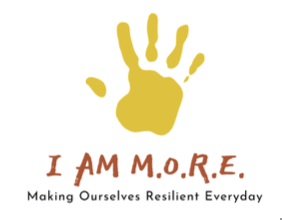 Trifecta Seal of Scholarly Approval 

Our foundation is rooted in: 


Research
Theory 
Evidence
PLUS, cultural norms
This is the foundation of the inaugural Black Youth Leadership Initiative
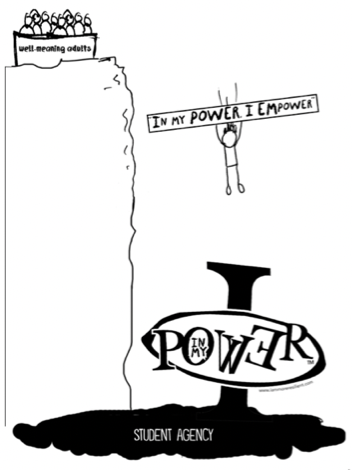 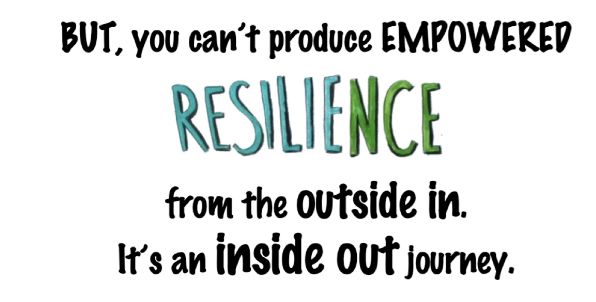 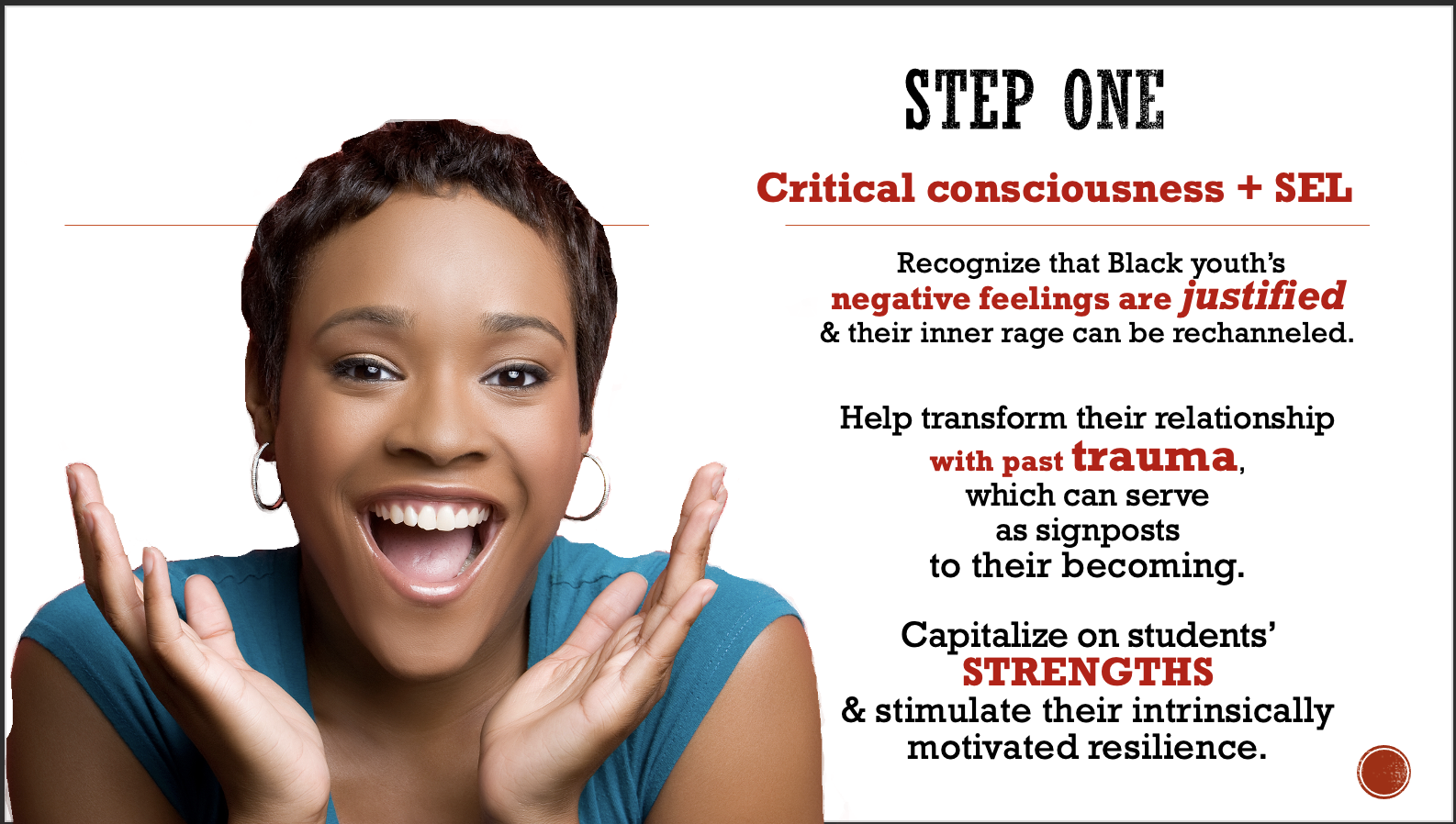 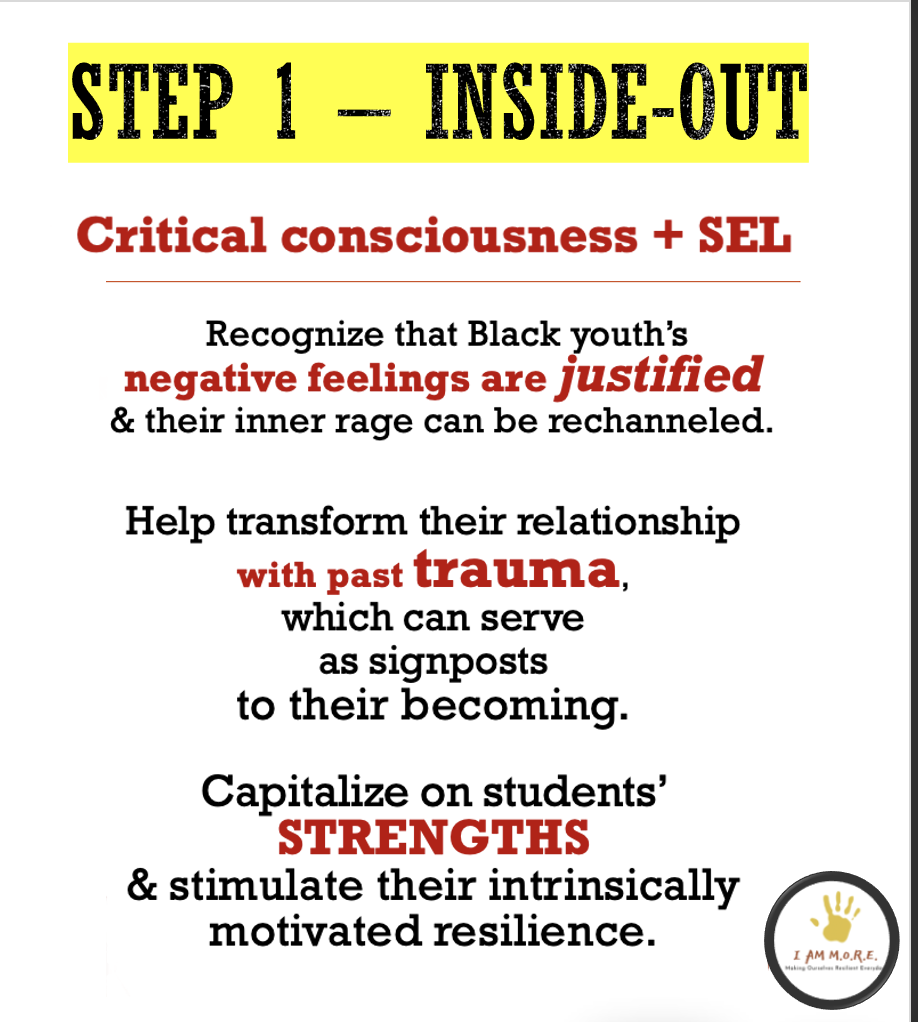 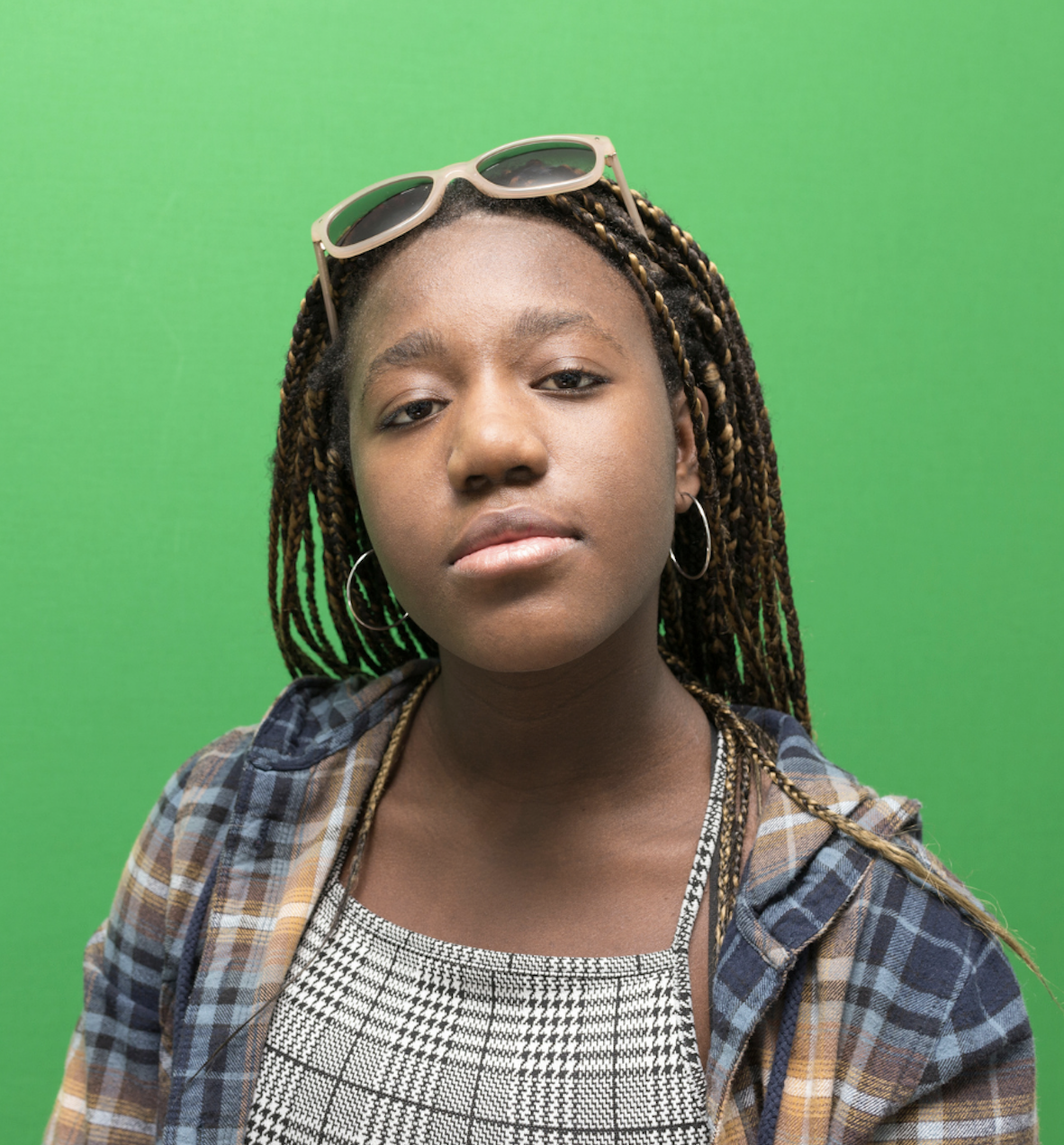 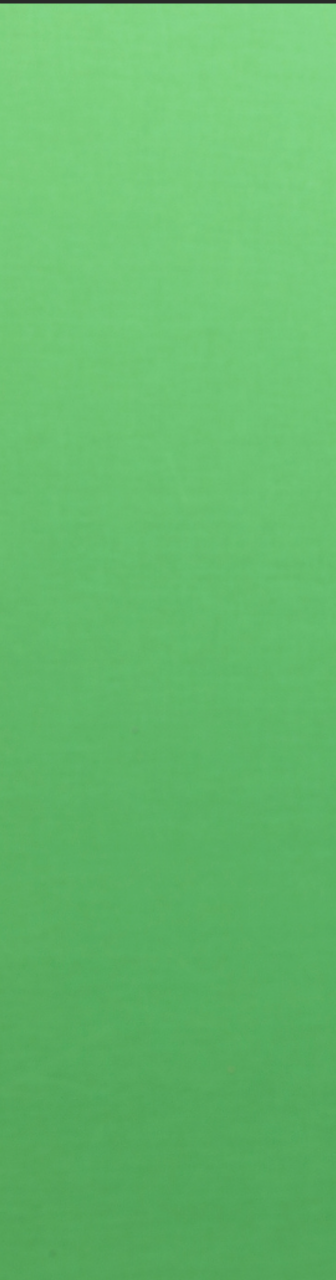 Step 1 – Inside-out
Step 1 – Inside-out
Step 1 – Inside-out
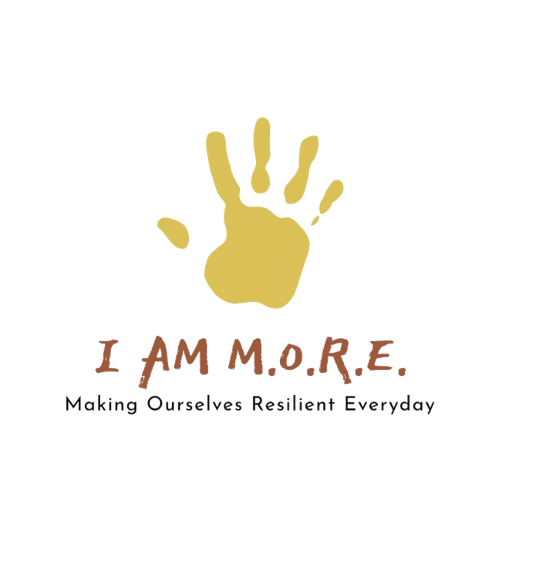 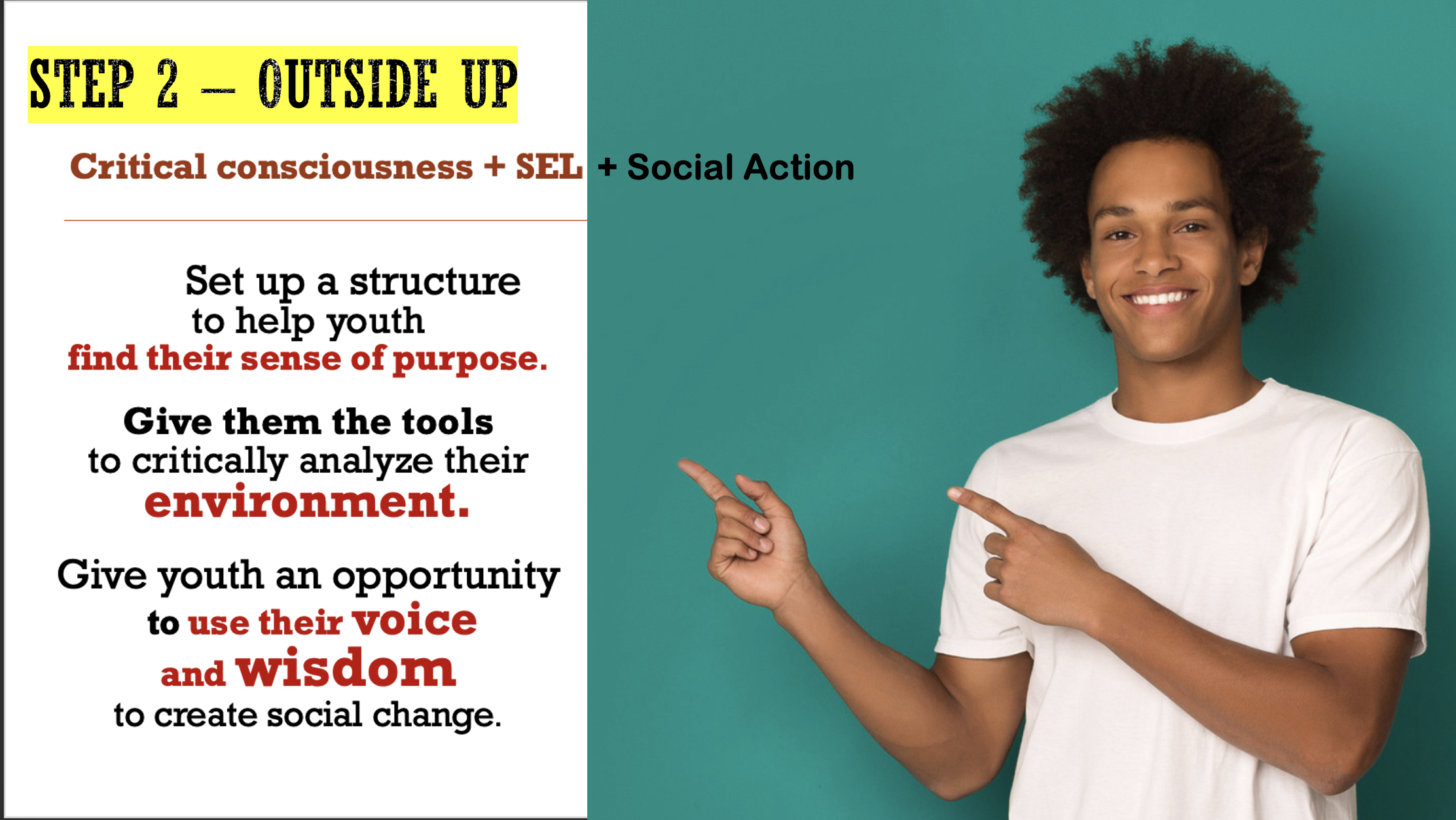 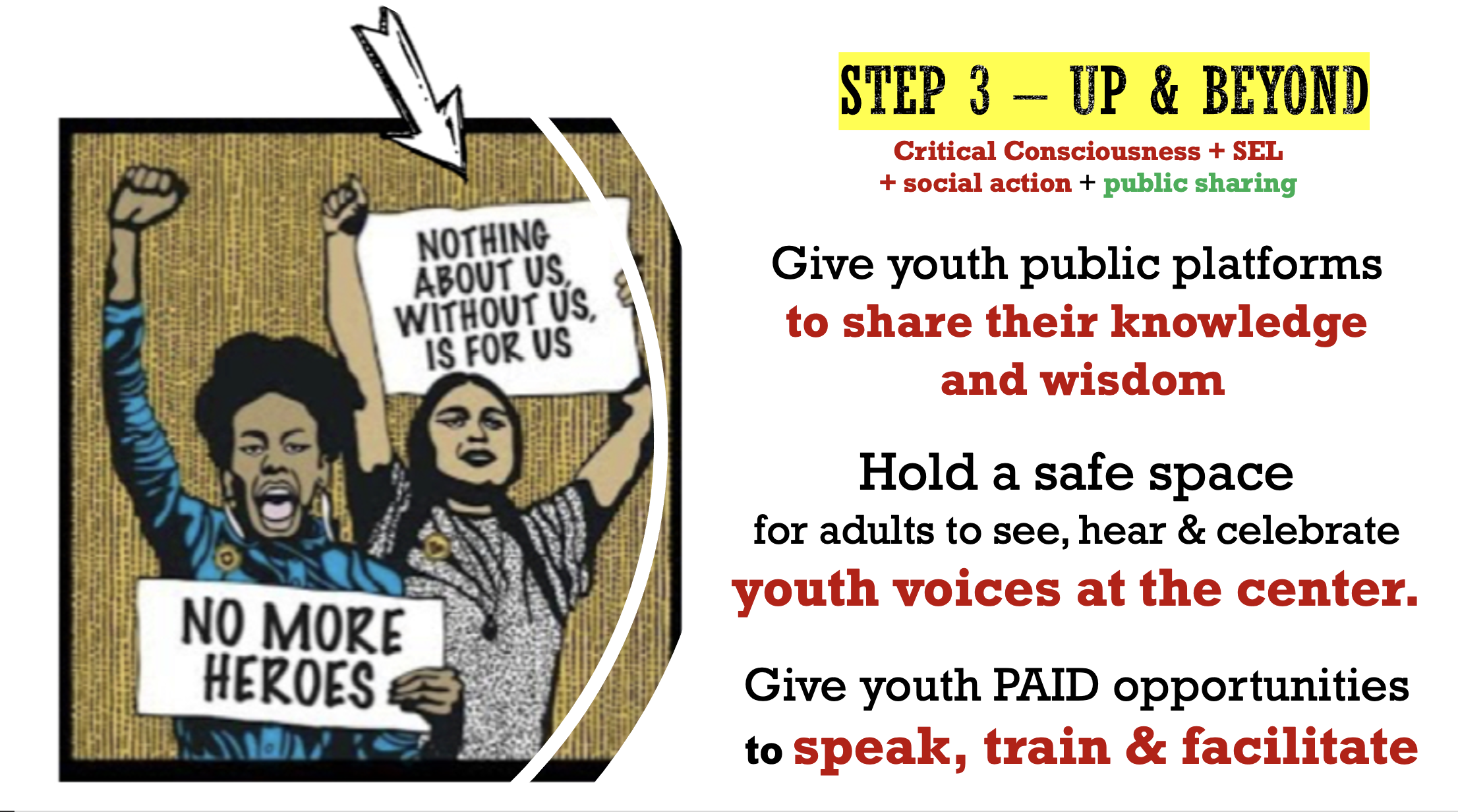 Adults in I Am MORE serve as Master Gardeners…
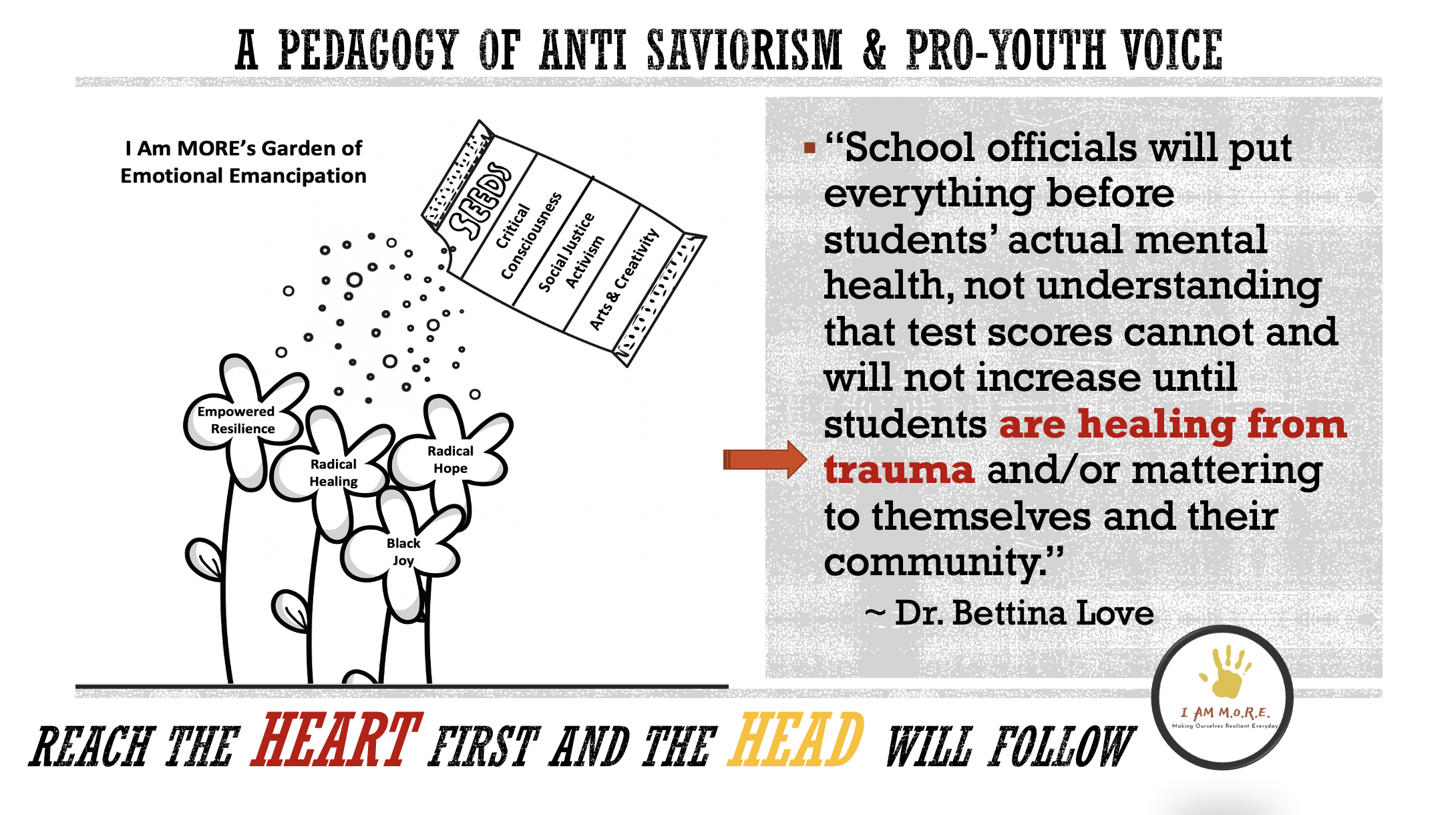 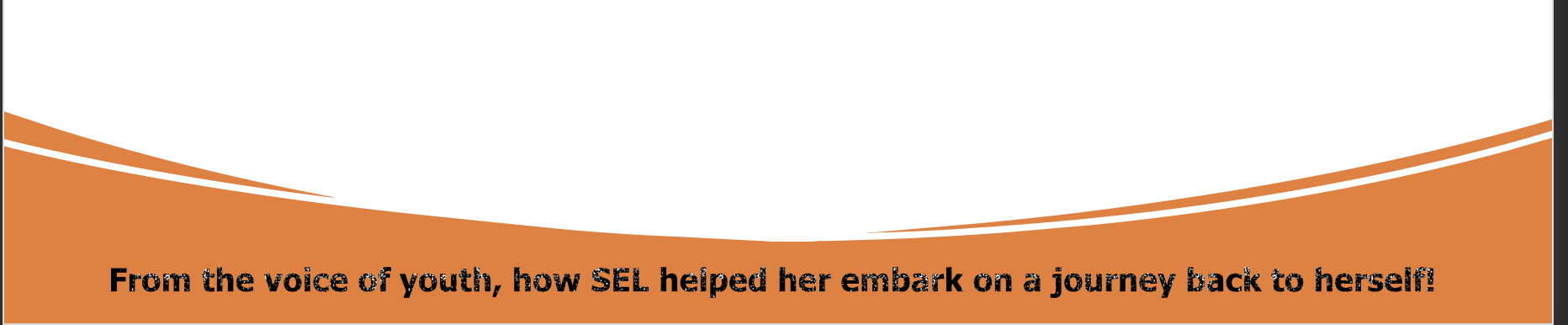 https://bproud.shop
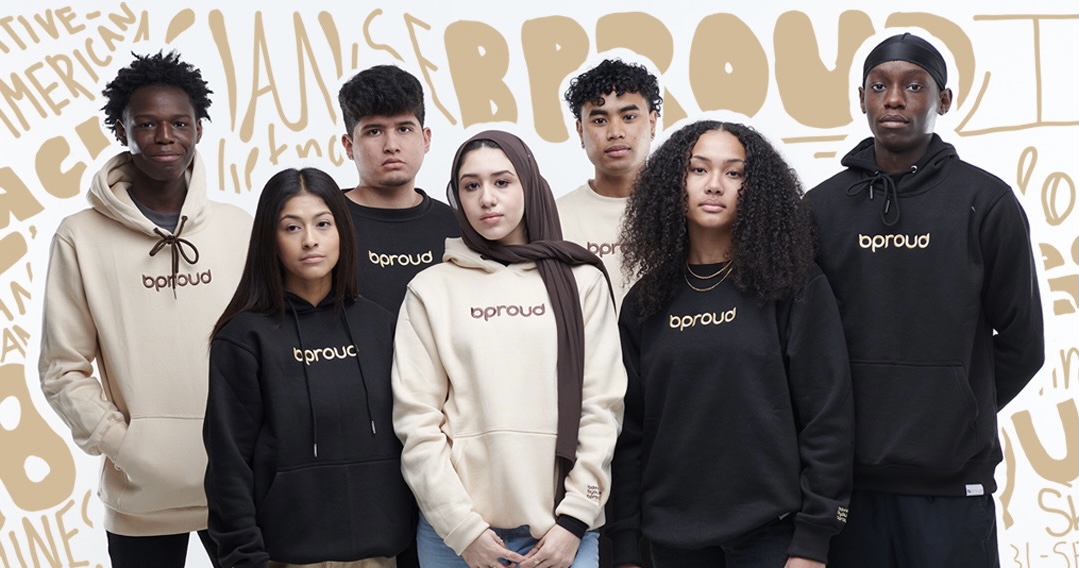 Then, when youth are empowered, they are inspired to look for ways to empower others!
WHAT is DIFFERENT?
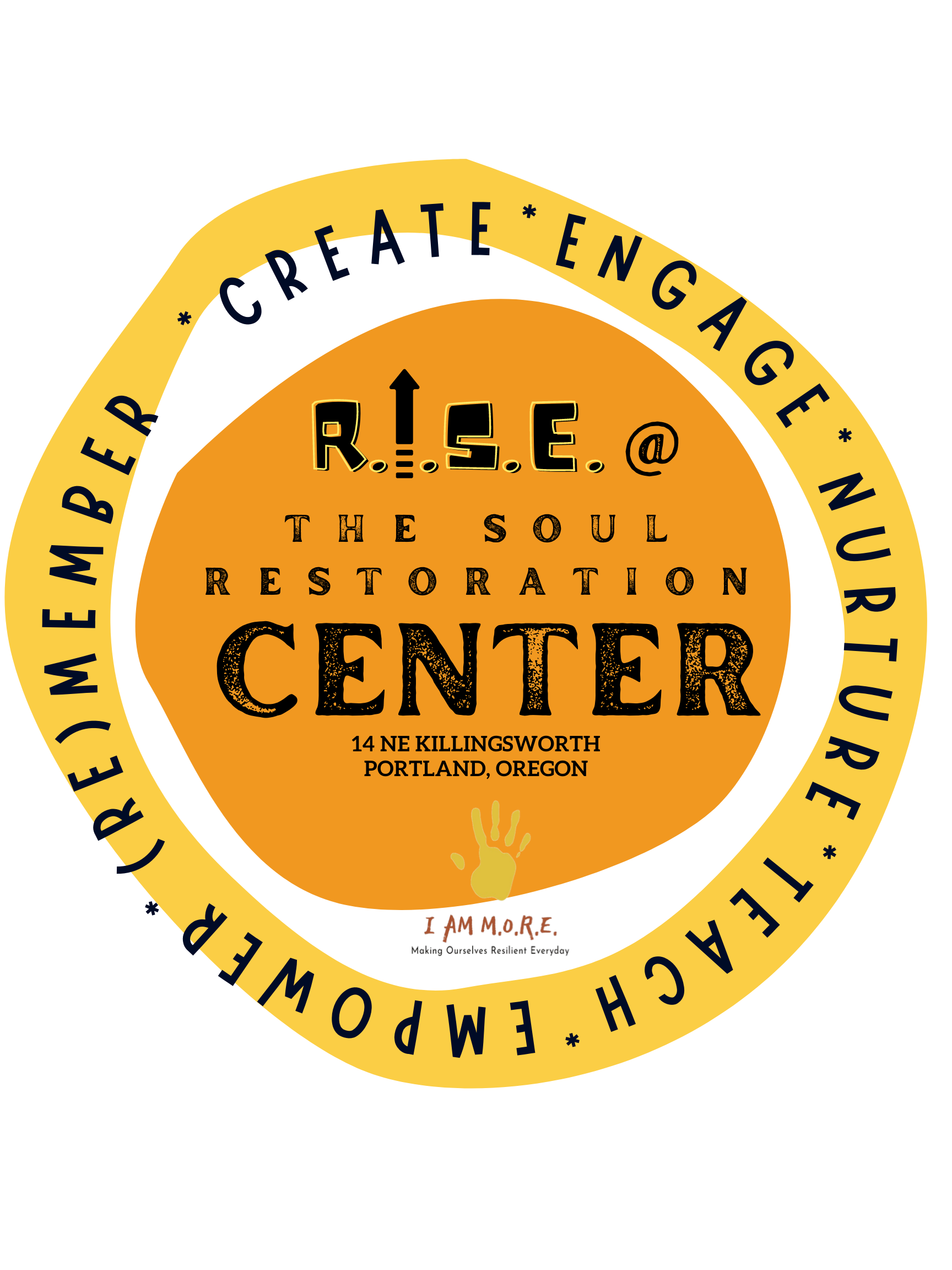 Focus on Healing & Self-love
Entrepreneurship
Service learning
VIBE-In Collective
Publishing & Consulting
Youth evaluators
Black Community space
Black elder mentorship
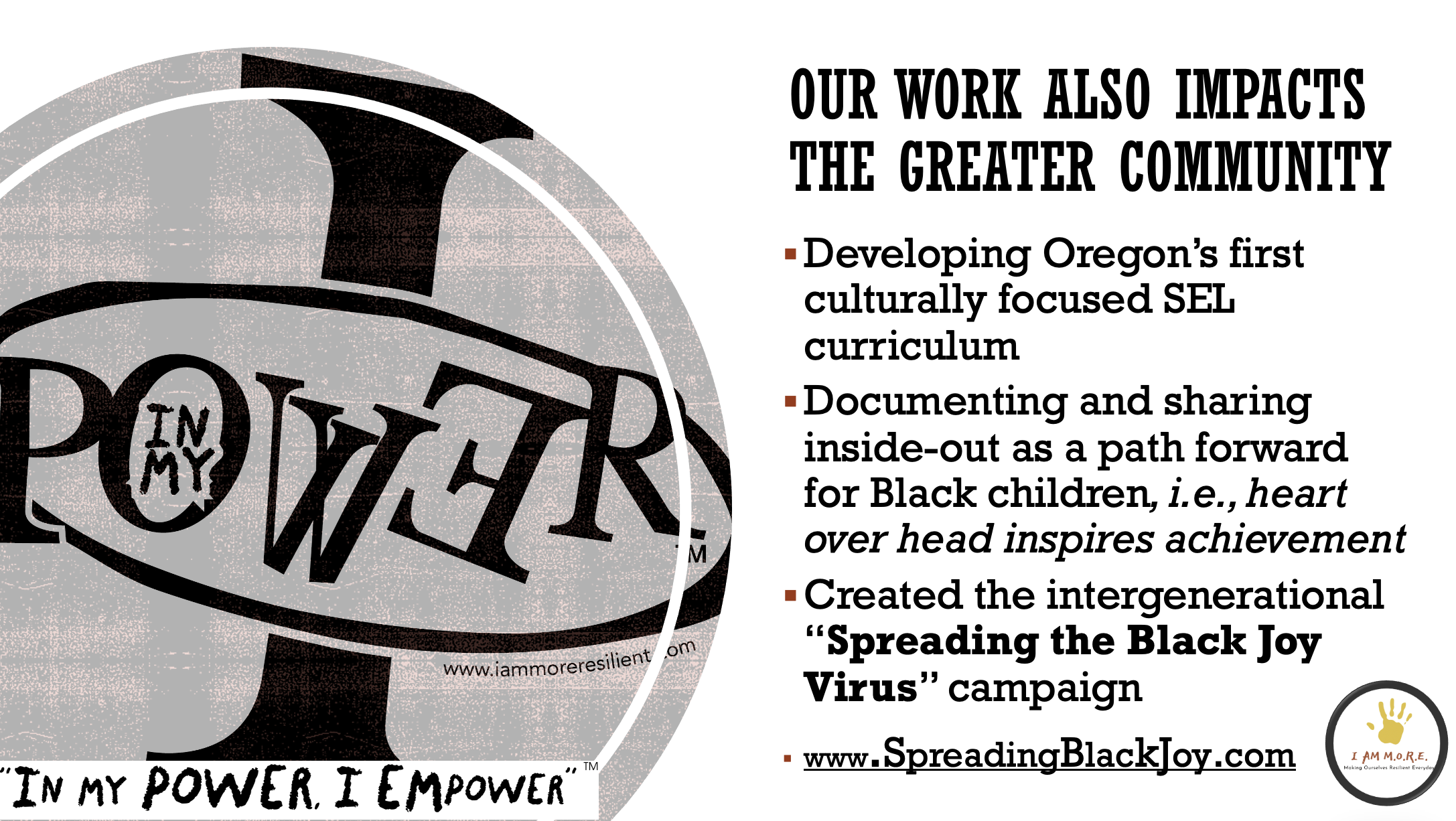 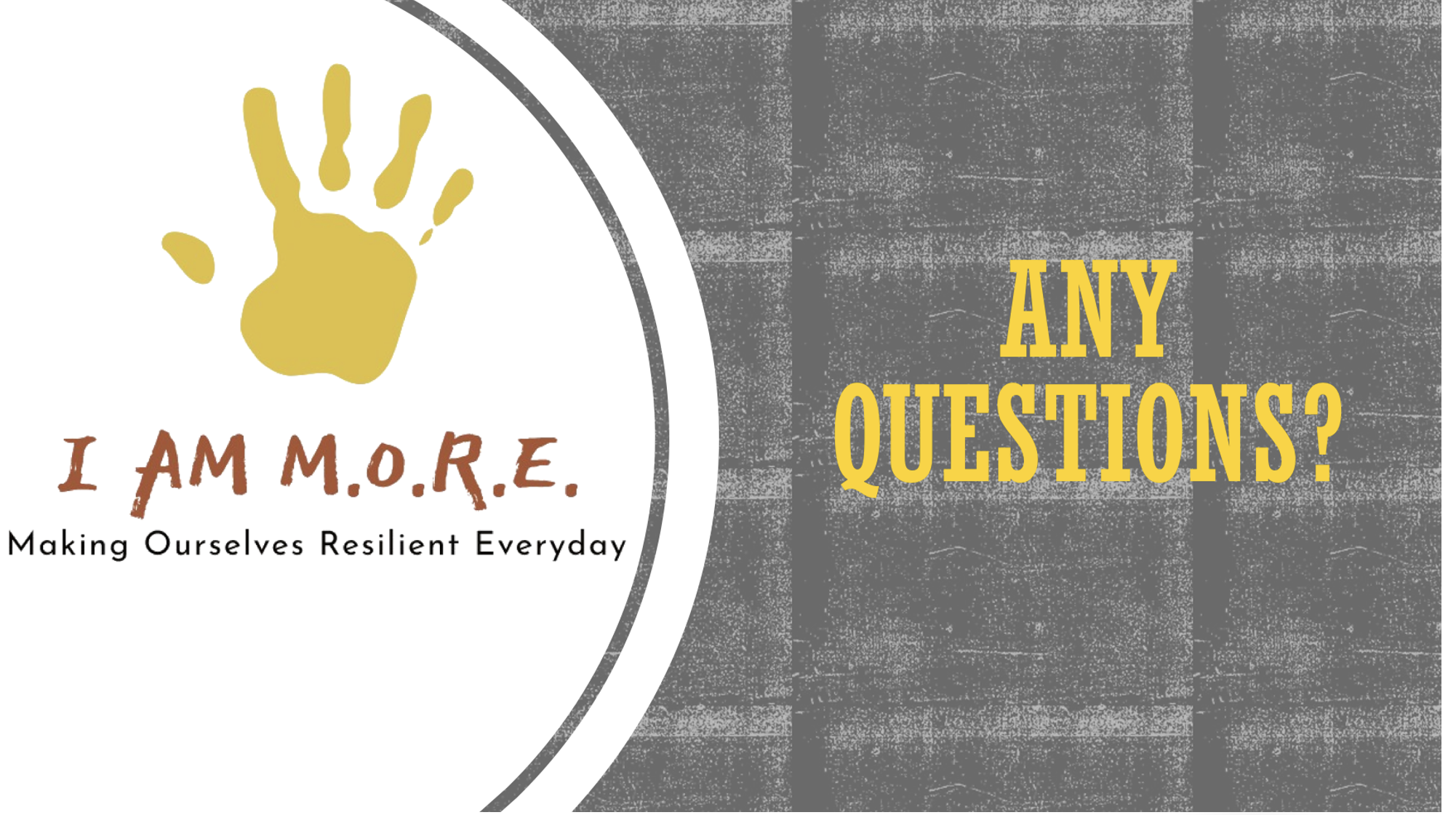